Признаци за делимост
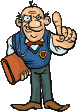 Признаци за делимост на:
 2, 3, 4, 5, 6, 7, 8, 9, 10, 11, 12, 13, 14, 15, 17, 19, 23, 25, 50, 99 и 125
Признак за делимост на 2
Признак за делимост на 6
Признак за делимост на 11
Признак за делимост на 25
Признак за делимост на 3
Признак за делимост на 8
Признак за делимост на 12
Признак за делимост на 50
Признак за делимост на 4
Признак за делимост на 9
Признак за делимост на 14
Признак за делимост на 125
Признак за делимост на 5
Признак за делимост на 10
Признак за делимост на 15
ТЕСТ
1. Признак за делимост на 2
Числата, които завършват на последна-четна цифра се делят на 2.
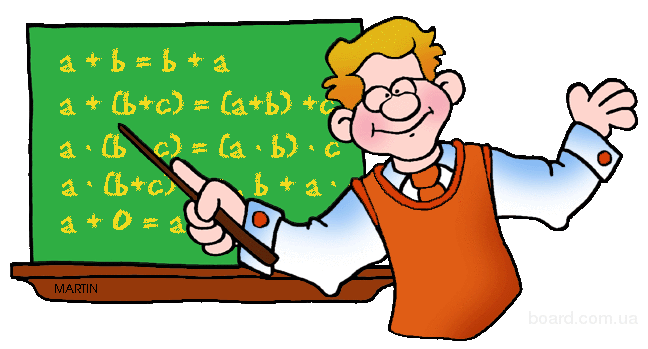 2. Признак за делимост на 3
Ако сборът от цифрите на дадено число се дели на 3, то и цялото число ще се дели на 3.
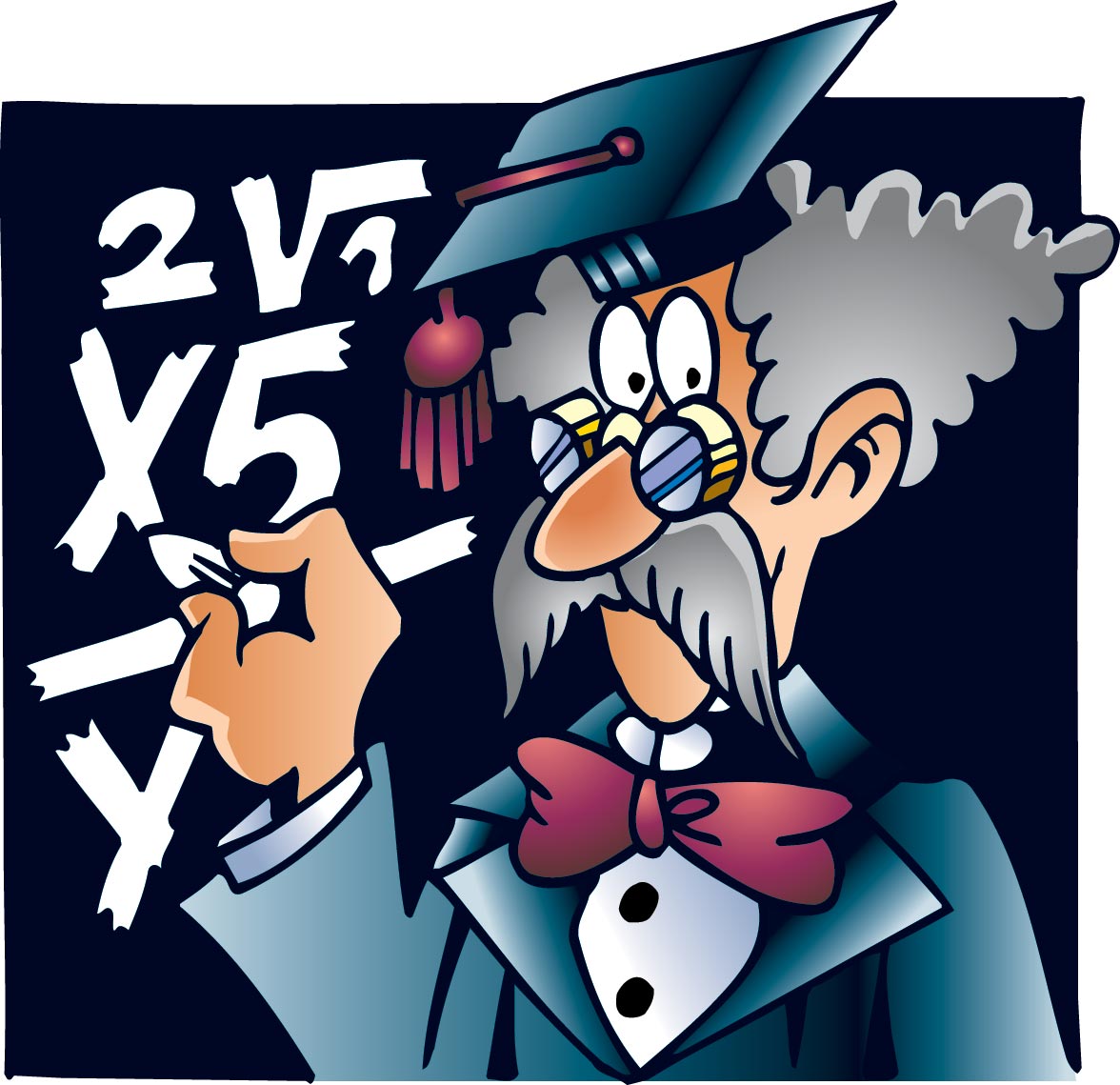 3. Признак за делимост на 4
Всяко число, на което последните две цифри се делят на 4 се дели на 4.
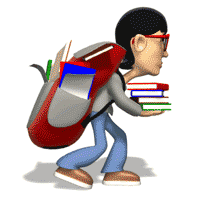 4. Признак за делимост на 5
Само числата, които завършват с цифра 0 или 5 се делят на 5.
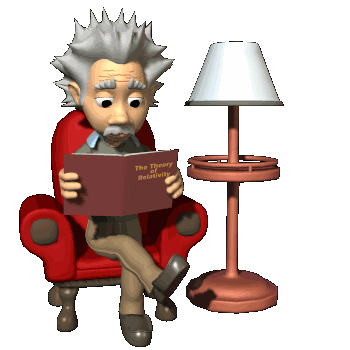 5. Признак за делимост на 6
Едно число се дели на 6, когато се дели едновременно и на 2, и на 3.
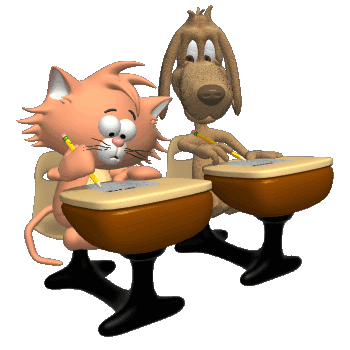 6. Признак за делимост на 8
Едно многоцифрено число се дели на 8, когато последните му три цифри са нули или образуват число, което се дели на 8.
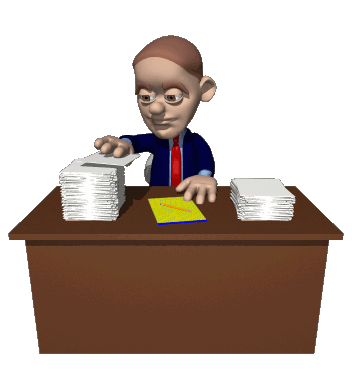 7. Признаци за делимост с 9
За да може числото да се дело на 9 трябва сбора от цифрите му да се дели на 9.
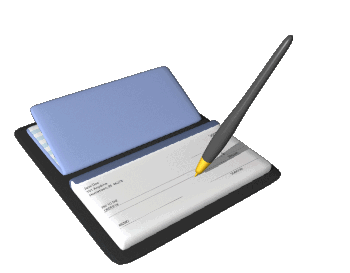 8. Признак за делимост на 10
За да се дели числото на 10 то трябва да завършва на 0.
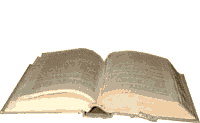 9. Признак за делимост на 11
Ако разликата от сборовете на цифрите, които са през една е нула или се дели на 11, то числото се дели на 11.
Пример:                     
    6852219:      
Първо число: 6529- сбор от цифрите му: 22
Второ число:821- сбор от цифрите му: 11
22 се дели на 11, следователно 6852219 се дели на 11.
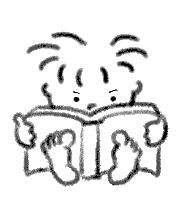 10. Признак за делимост на 12
Едно число се дели на 12 тогава, когато се дели едновременно на 3 и на 4.
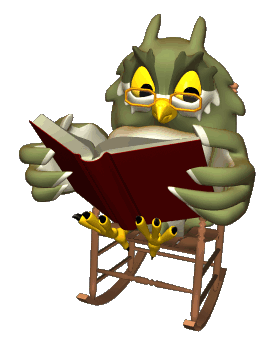 11. Признак за делимост на 14
Едно число се дели на 14, когато се дели едновременно и на 2 и на 7.
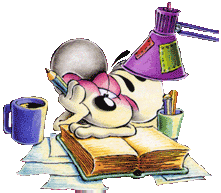 12. Признак за делимост на 15
Едно число се дели на 15, когато се дели едновременно и на 3, и на 5.
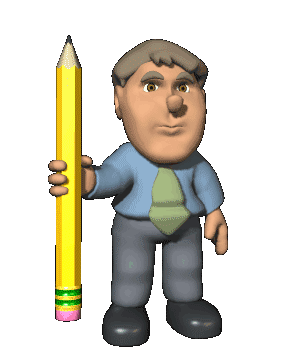 13. Признак за делимост на 25
Едно число се дели на 25, когато последните му две цифри се делят на 25.
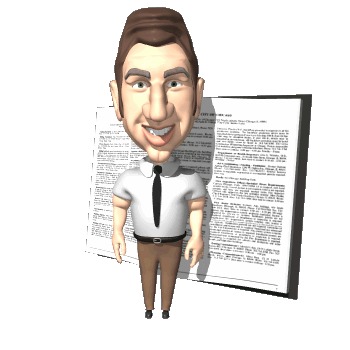 14. Признак за делимост на 50
Едно число се дели на 50, когато последните му две цифри се делят на 50.
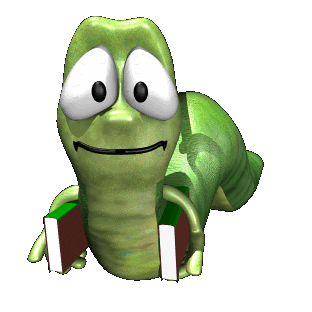 15. Признак за делимост на 125
Едно число се дели на 125, когато последните му две цифри се делят на 125.
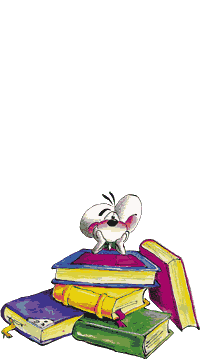 Тест
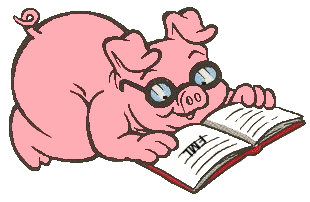 1. 288 дели ли се на 2?
ДА
НЕ
2. 393 дели ли се на 3?
ДА
НЕ
3. 488 дели ли се на 4?
ДА
НЕ
4. 208 дели ли се на 5?
ДА
НЕ
5. 523 дели ли се на 6?
ДА
НЕ
6. 628 дели ли се на 8?
ДА
НЕ
7. 989 дели ли се на 9?
ДА
НЕ
8. 5210 дели ли се на 10?
ДА
НЕ
9. 3486 дели ли се на 11?
ДА
НЕ
10. 9462 дели ли се на 12?
ДА
НЕ
11. 7689 дели ли се на 14?
ДА
НЕ
12. 6485 дели ли се на 15?
ДА
НЕ
13. 24566 дели ли се на 50?
ДА
НЕ
13. 24566 дели ли се на 50?
ДА
НЕ
14. 53689 дели ли се на 125?
ДА
НЕ